Звуковые кроссворды в картинках и загадках
Филичева Т.Б., Туманова Т.В. Звуковые кроссворды в картинках и загадках.
В пособии собраны кроссворды в виде загадок и рисунков, с помощью которых можно активизировать (развить) внимание, фонематическое восприятие, мышление и речь ребенка.     В увлекательной форме ребенок развивает словарный запас и звуковую культуру речи.
ж
ж
1. Они и режут, и кроят,   Всем они помочь хотят.
ж
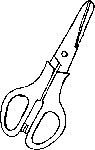 2. Рвать цветы легко и просто детям маленького роста. Но тому, кто так высок, Нелегко сорвать цветок.
Н     о    ж    н    и    ц     ы
ж
ж
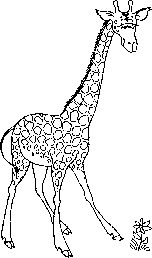 3. Это кто такой садовник полил вишню и крыжовник? 
Полил сливы и цветы, вымыл травы и листы?
Н     о    ж    н    и    ц     ы
Ж    и    р     а     ф
ж
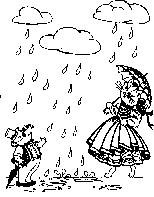 Н     о    ж    н    и    ц     ы
Ж    и    р     а     ф
Д    о    ж    д    ь
Висит сито — не руками свито.              Без рук, без топоренка                      Вот на ветках чудо-дом,    Как уютно птицам в нем!
з
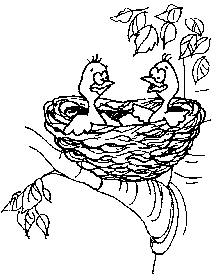 з
з
з
2. Быстрый прыжок, теплый пушок,            
   Красный глазок.
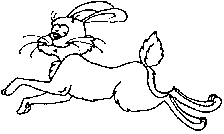 г     н    е     з    д    о
з
з
з
3. Два брата
Через дорогу живут,
А друг друга не видят.
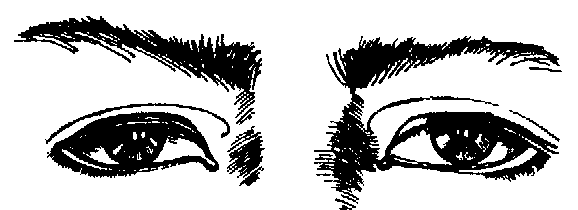 г     н    е     з    д    о
з
з
а     я    ц
з